IDN Update
CEOS WGISS-49
Remote Meeting, April 20 to 23, 2020
Michael Morahan
IDN Coordinator
Michael.P.Morahan@nasa.gov
1
Outline
CEOS/IDN Collaborations
draft Metadata Management Tool (dMMT) Update
IDN site updated for New IDN Search Portal
Future of GCMD, DocBuilder, and Search3 Portals
KMS API Change
GCMD Keyword Releases
UMM-S/-T Status
2
I. CEOS/IDN Collaborations
3
New ESA FedEO Collections
115 new FedEO Collection records ingested into IDN (CMR) test server.
Missions (Platforms) of Collections: COSMO-SKYMED, CartoSat-1, Deimos-1, ENVISAT, Sentinel-1/2/3/5P, ERS, GOCE, GOSAT, GeoEye-1, IKONOS, IRS-1, JERS-1, Landsat-8, OceanSat-2, PROBA, QUIKSCAT, ResourceSat-1/2, SAR, SMOS, SPOT-1/2/3/4/5/6/7, SciSat-1, SeaSat, TerraSAR-X, WorldView-1/2/3
One problem: several of the records were missing the granule OpenSearch Description Document link.
Can we move forward to ingest the FedEO metadata collection records into the public system?
4
WMO/OSCAR vs. GCMD Keywords
WGISS-48-21: WMO/OSCAR database comparison of Platform and Instrument keywords with GCMD Keywords.
Bulk of the mismatches are Upper case vs. Mix case or Numeral vs. Letter of the Mission (Platform) ShortName values.
Possible solutions:
Can the  WGClimate group use the GCMD Keywords?
Request to WHO/OSCAR to add GCMD Keyword universally unique identifiers  (UUIDs) to their mission (platform) entries.
5
WGISS-48-06: Are virtual constellation (VC) datasets in the IDN
Review IDN holding to match VC dataset Collections
IDN provided the ShortNames, Unique Ids, and direct IDN links to matching records






Notified CEOS providers of VC collections missing from the IDN holdings.
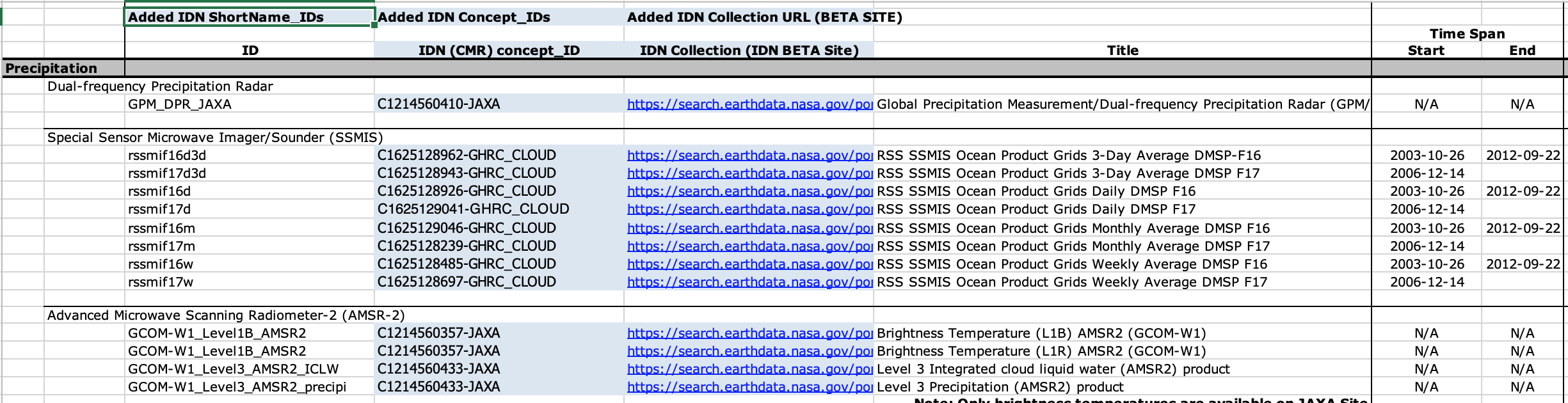 6
II. draft Metadata Management Tool (dMMT) Update
7
Draft Metadata Management Tool (dMMT) Overview
Non-NASA users will be able to: 
Generate/Review/Submit collection and service (future) metadata
Edit their published metadata
Request to delete draft/submitted/published metadata
Search for published metadata
Follow the status of metadata (Status categories: In Work, Submitted, Approval, and Done)
Receive email notification of the status of their metadata.
8
Updated dMMT with CEOS Logo
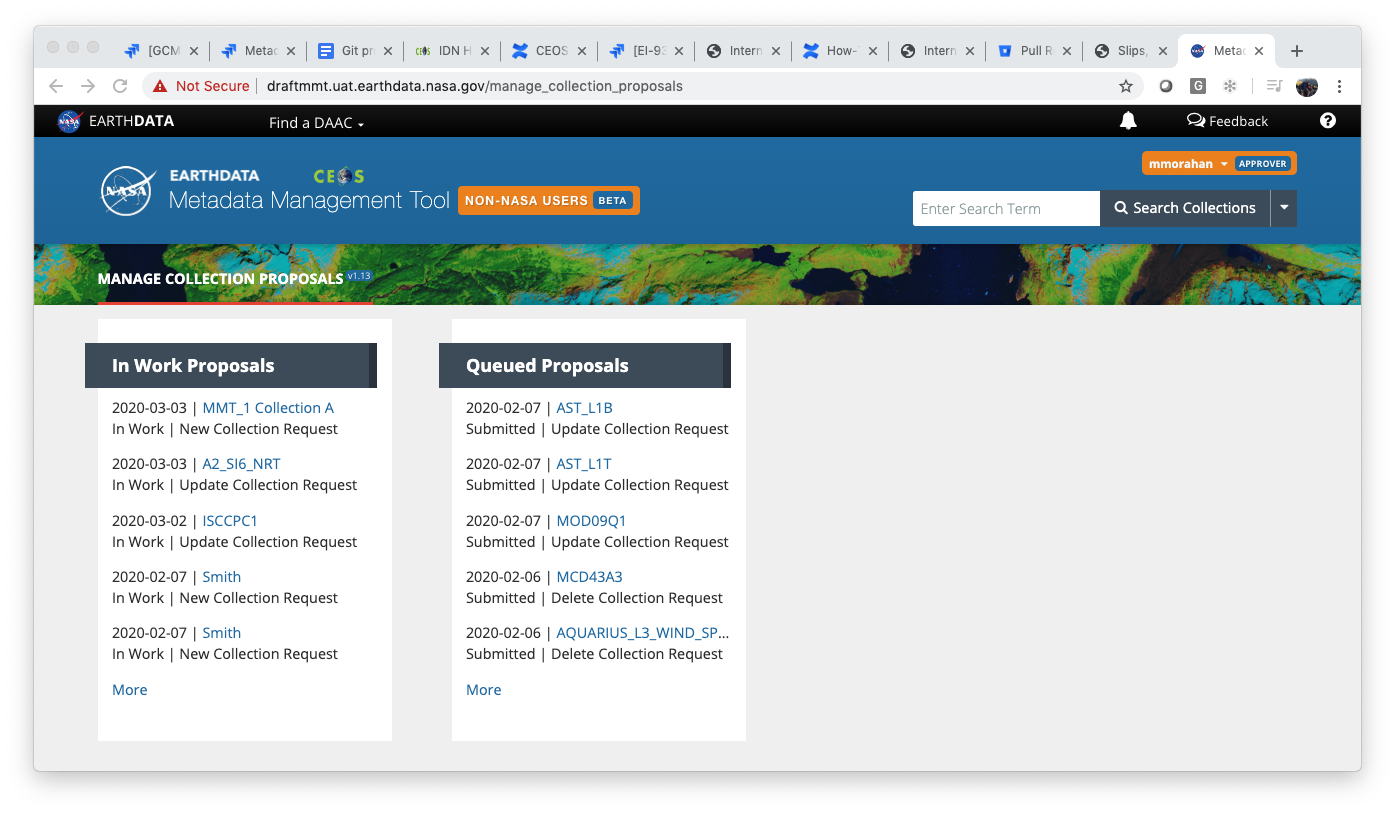 9
dMMT Pathfinder Testing
dMMT Pathfinder Testing occur between March 6-20
Pathfinder Testing Partners: Indian Space Research Organisation (ISRO) and Southern Ocean Observing System (SOOS) US
Testing Scope: 
the application's functionality, usability and workflow, and the User Guide's comprehensiveness and completeness.
Testing Results: 
Overall, the application's functionality work well except for some automatic email notifications.
Successfully, creation/submit/approval/publish/deleted records to the IDN (CMR).
10
III. IDN site updated for New IDN Search Portal
11
IDN Site
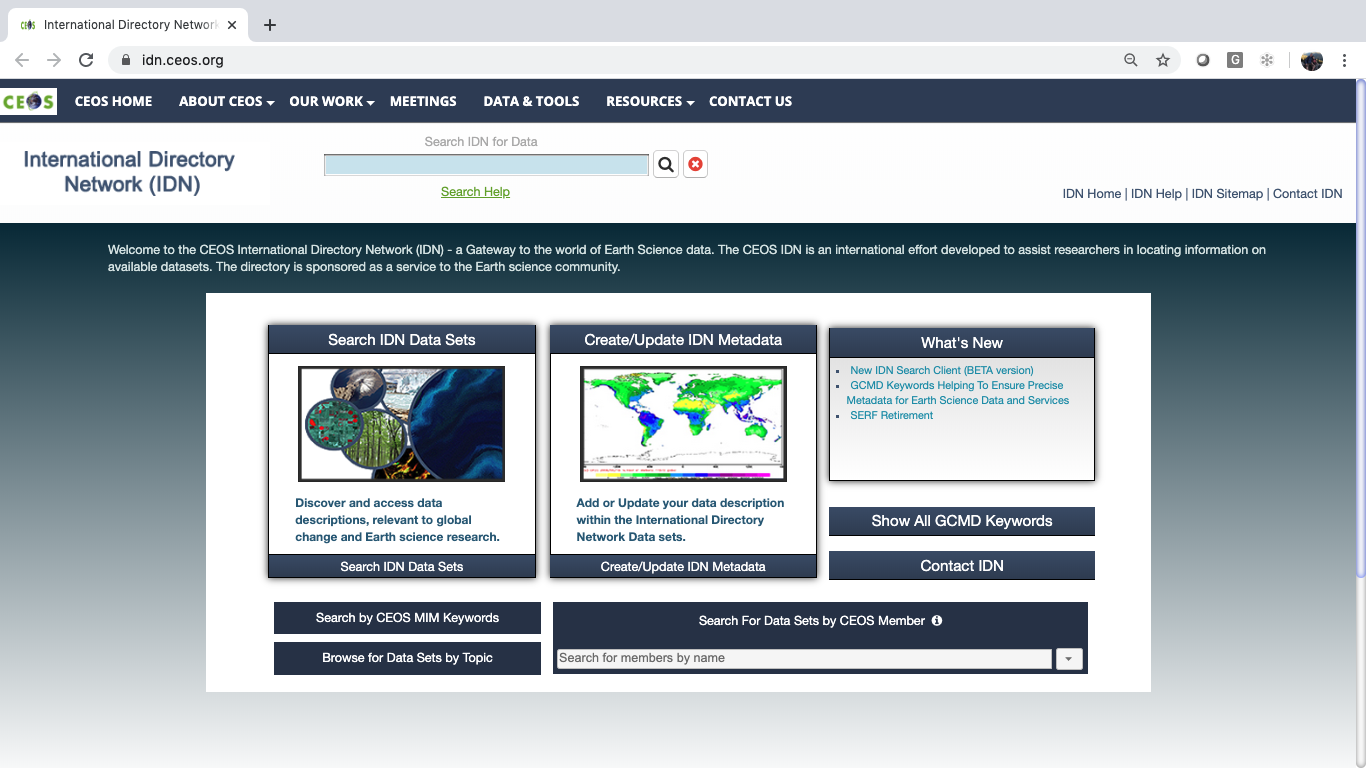 12
Direct link to the IDN Search Portal
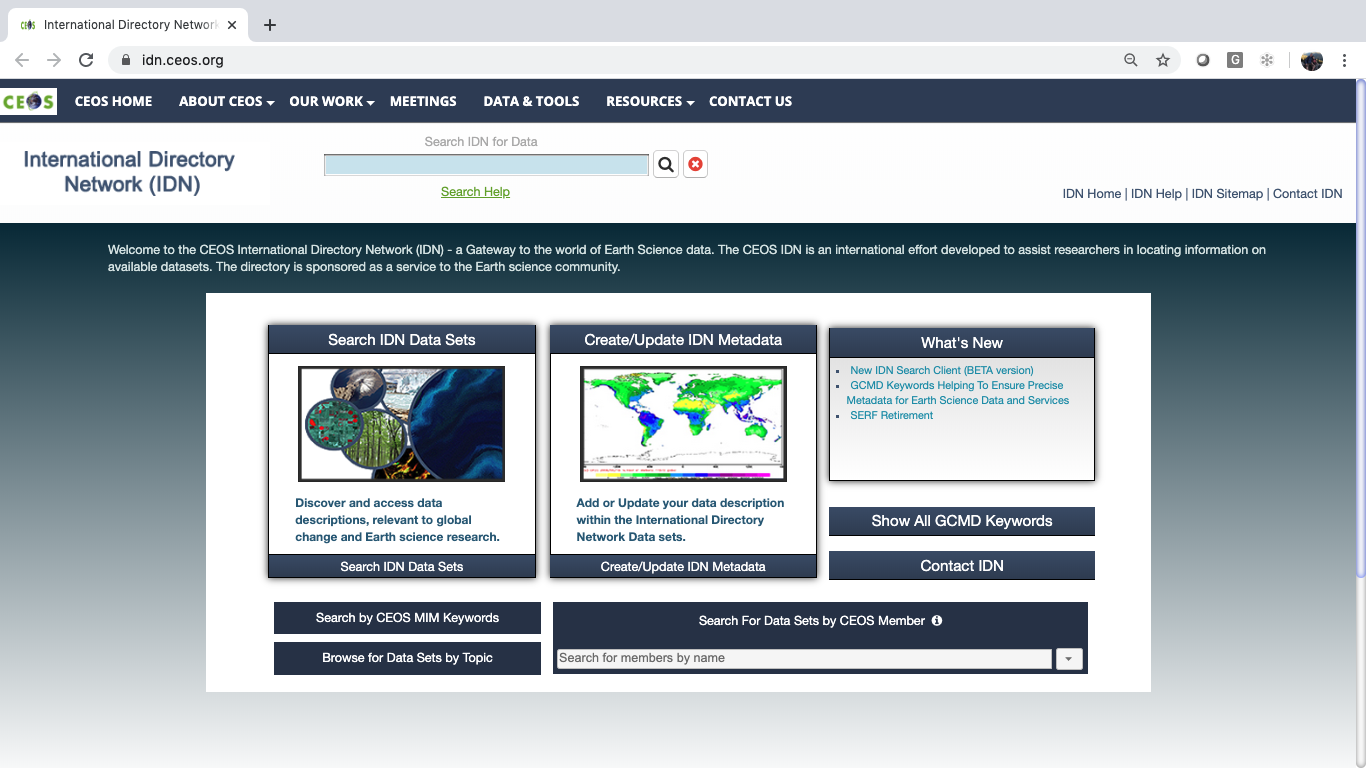 Click to search New IDN Search Portal
13
Direct link to the IDN Search Portal
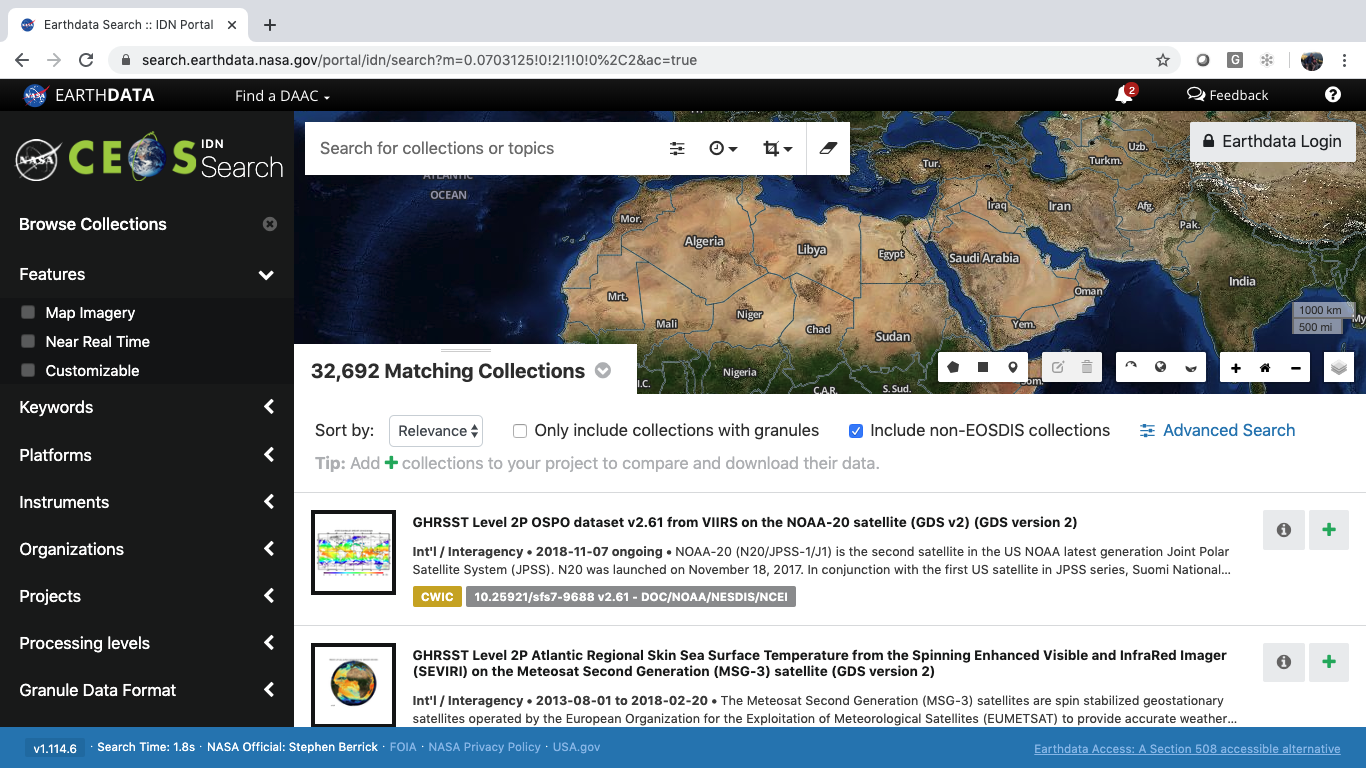 14
IDN Free-Text Search
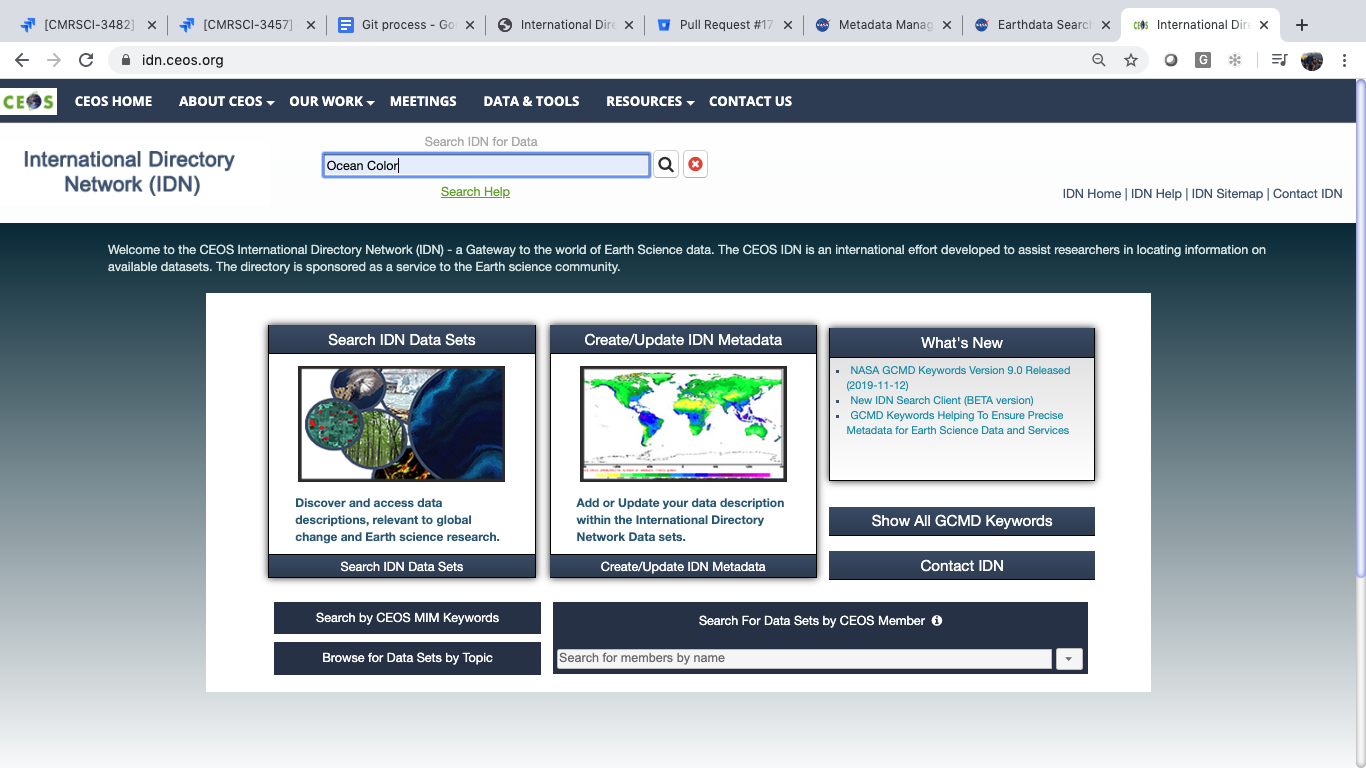 Free-Text Search to IDN Search Portal
15
IDN Free-Text Search
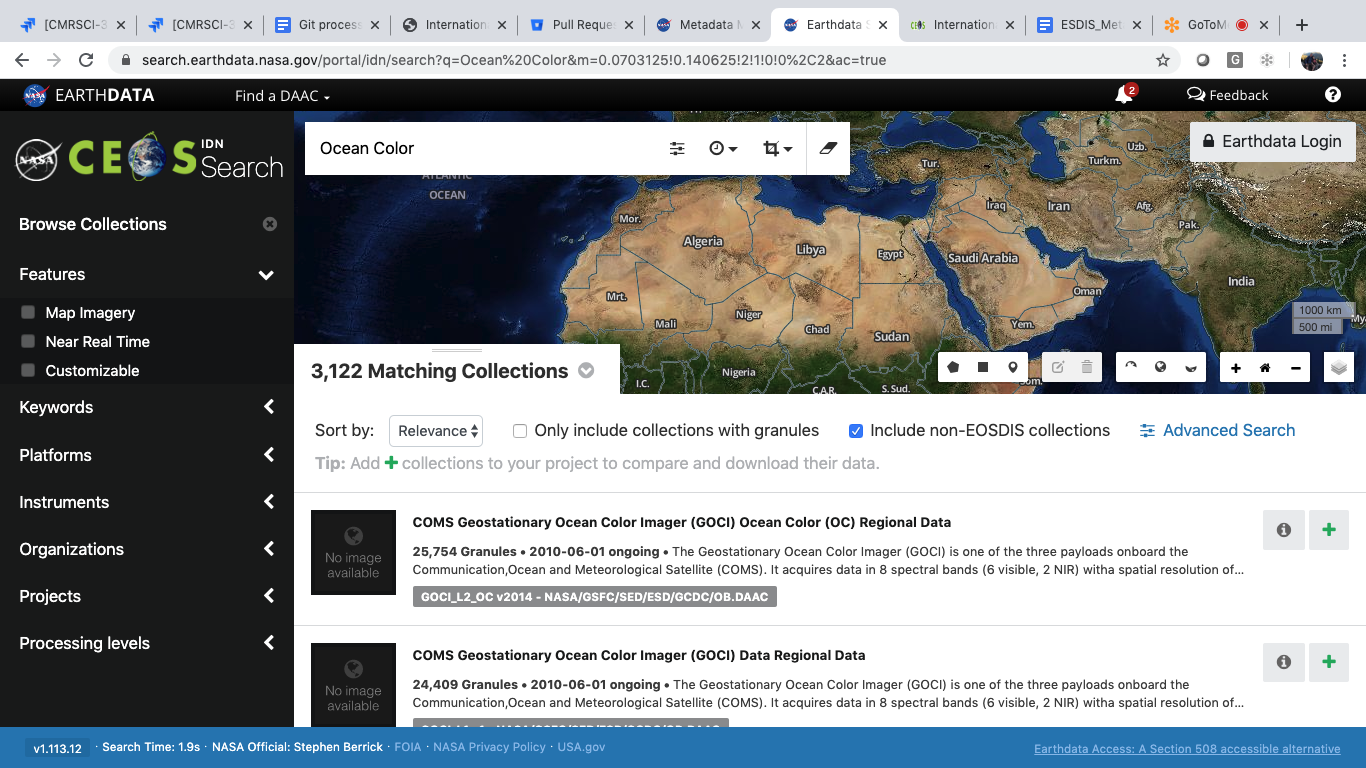 16
Search for CEOS Members’ Data Sets
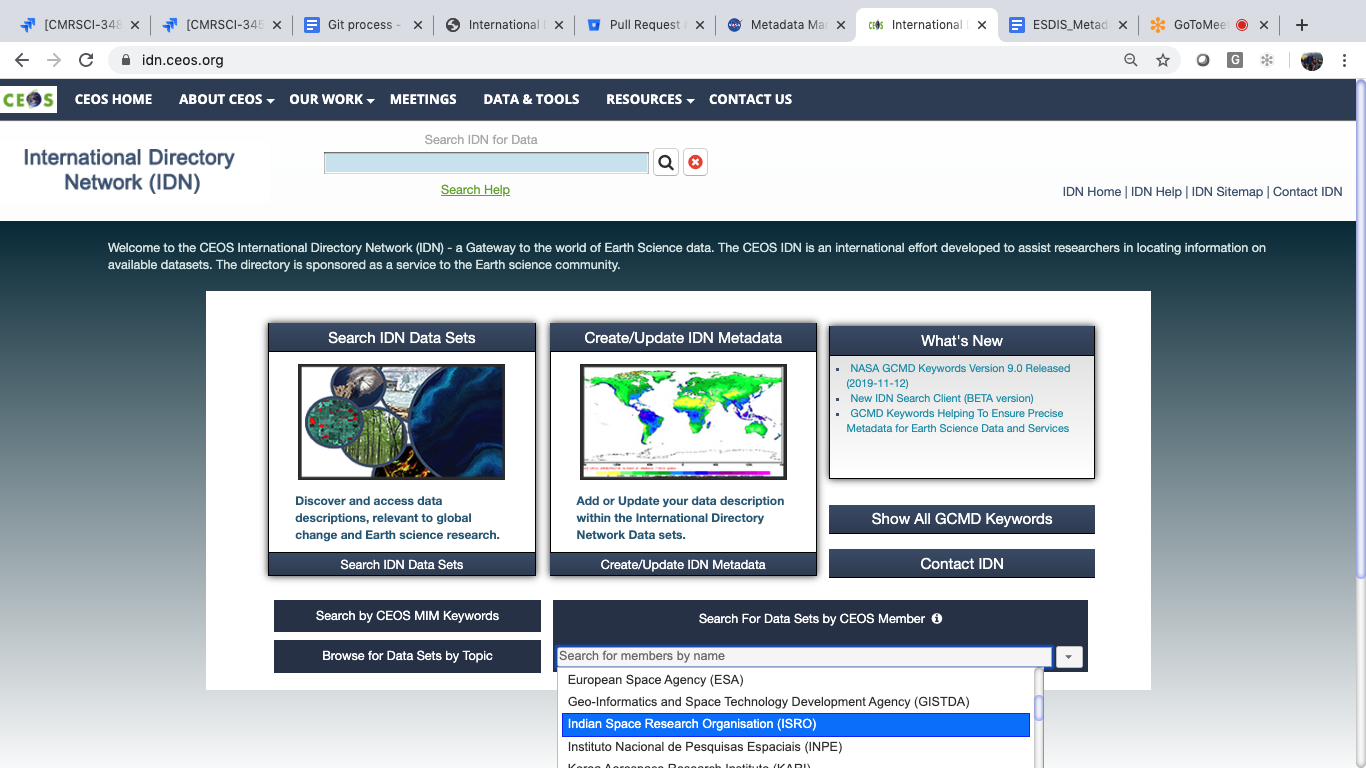 Click
Scroll and select provider
17
Search for CEOS Members’ Data Sets
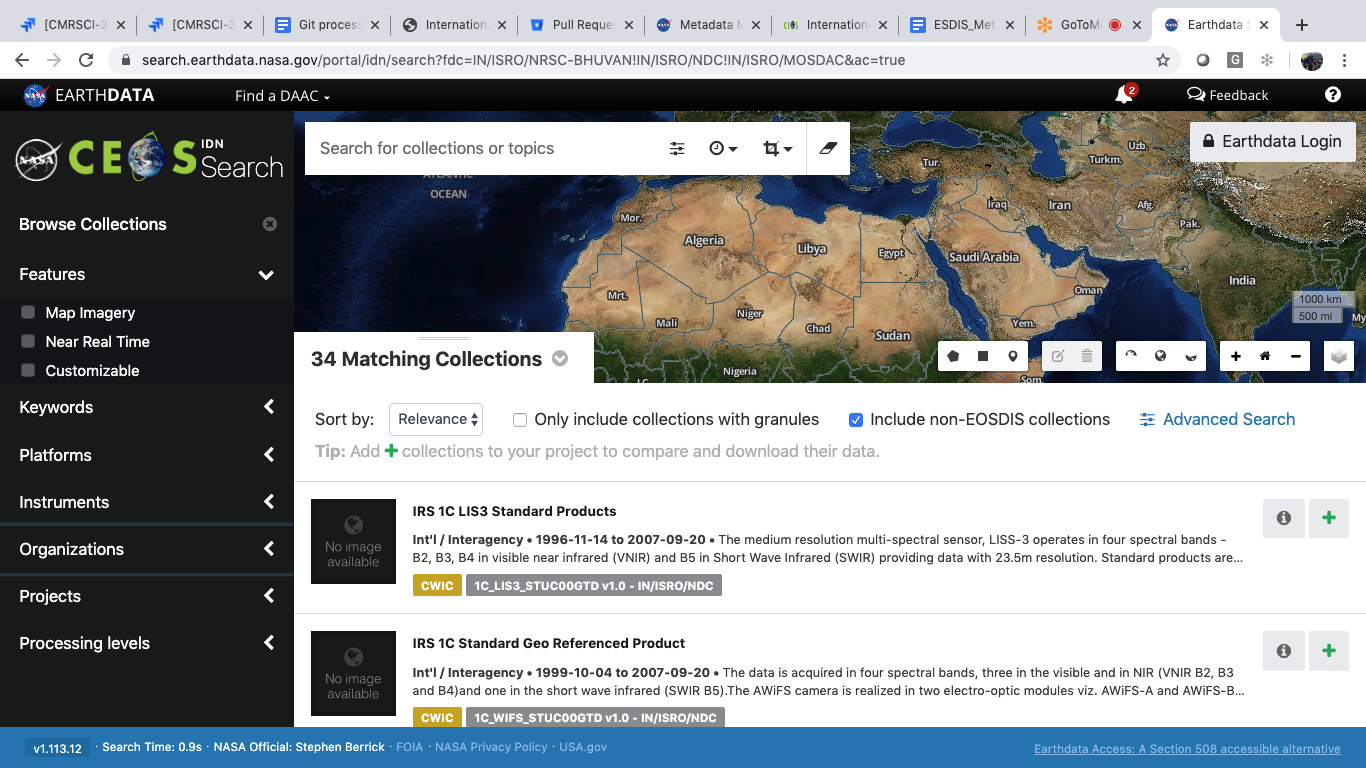 18
Search by CEOS MIM Keywords
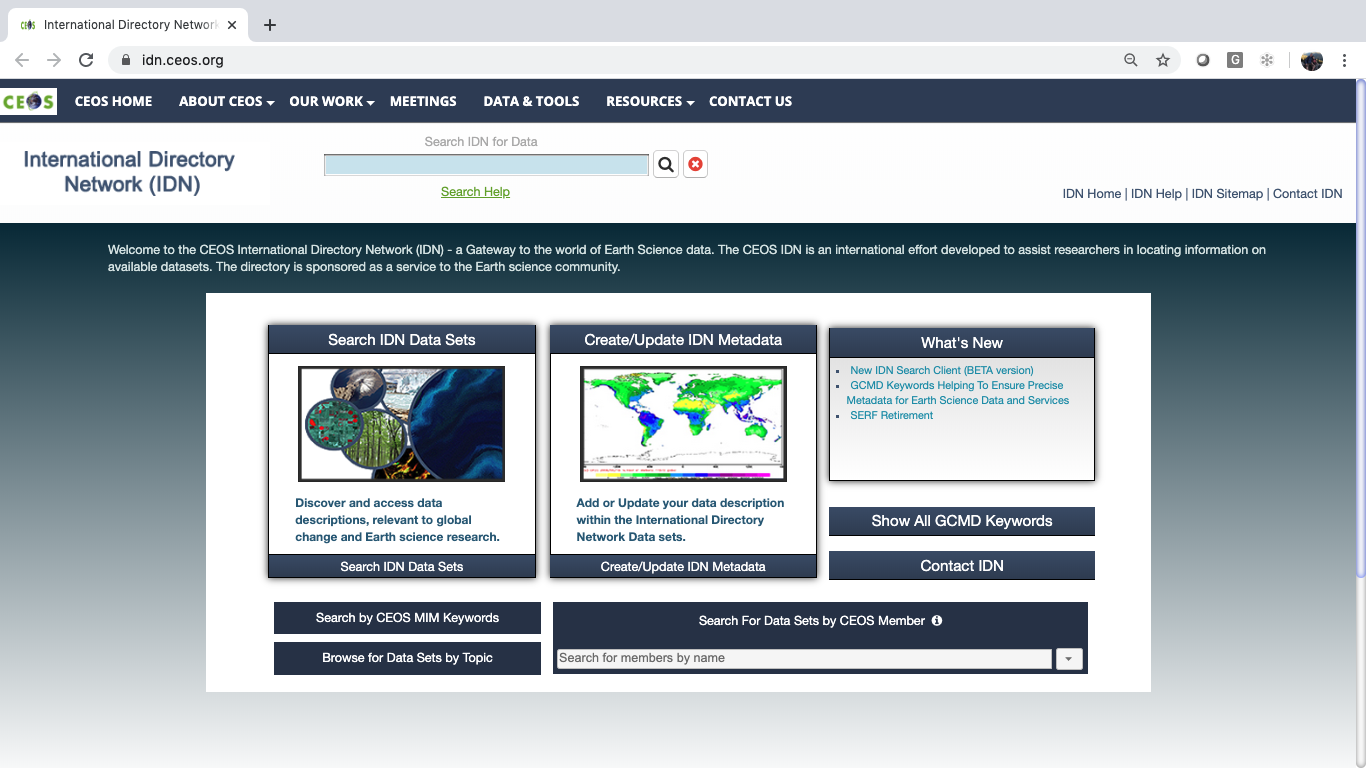 Click to search by
CEOS Measurements
19
Search by CEOS MIM Keywords
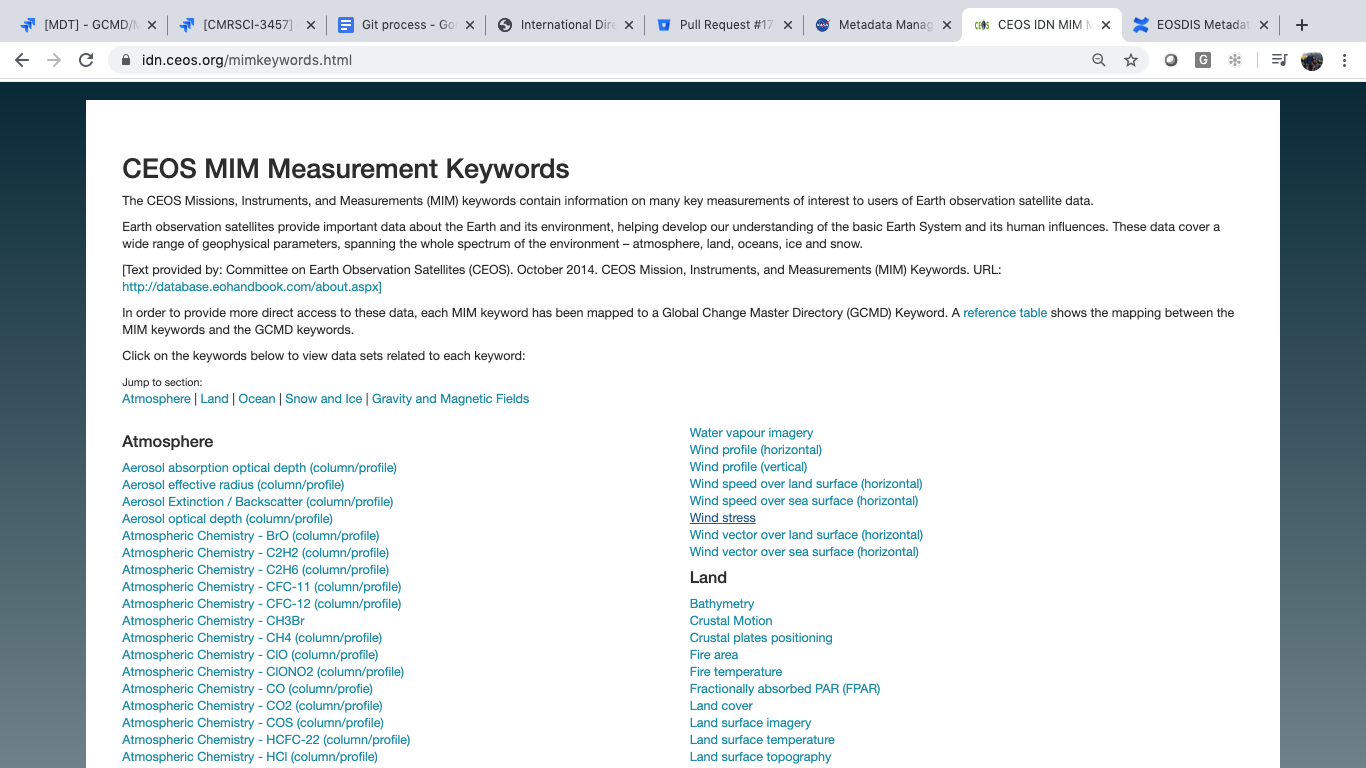 Click
Measurement
20
Search by CEOS MIM Keywords
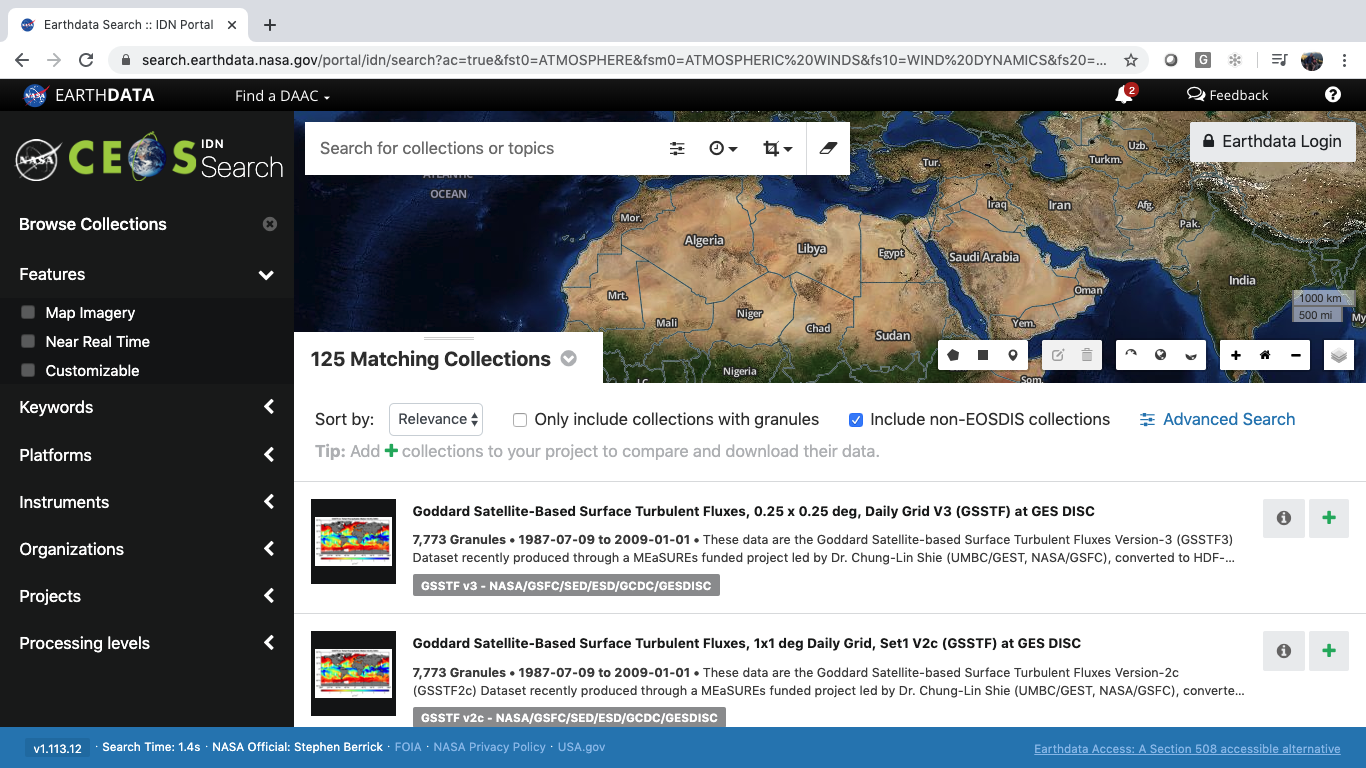 21
Link to the dMMT Client
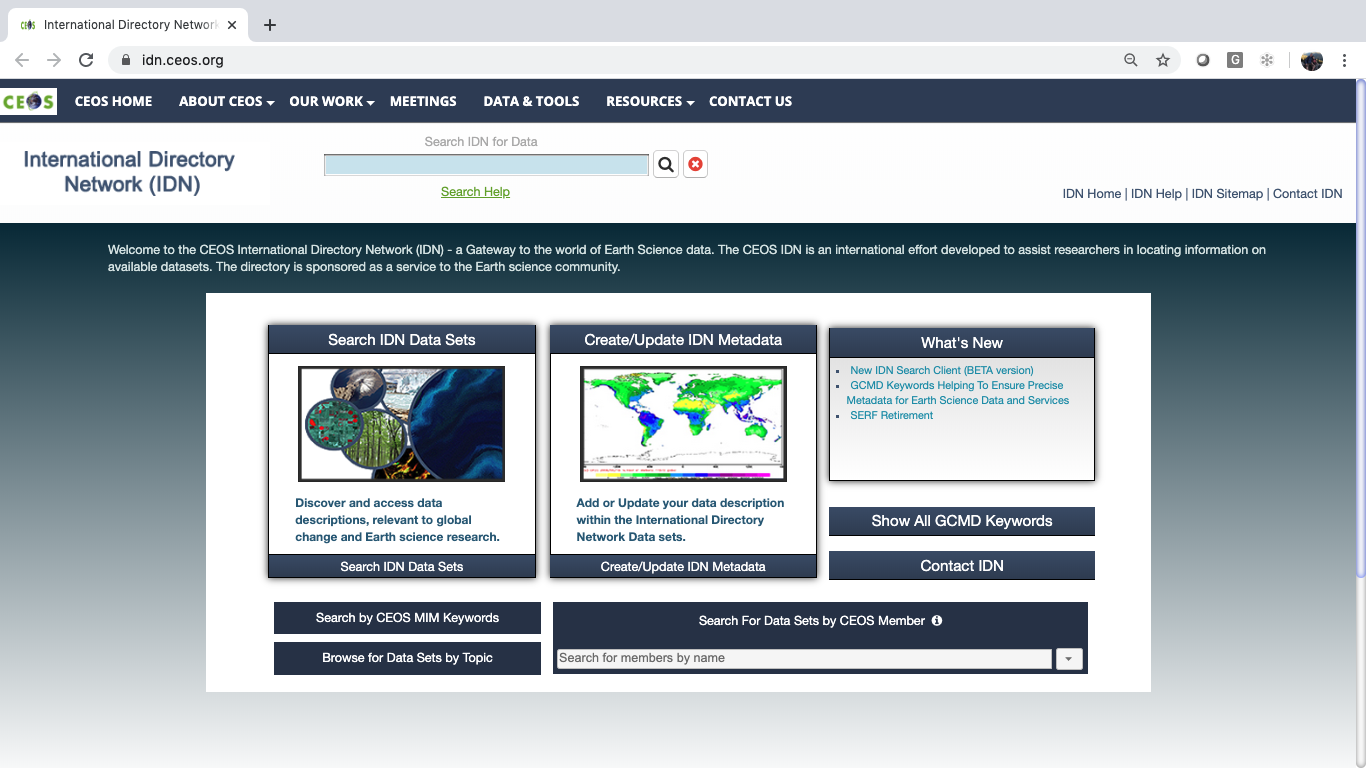 Click to access dMMT and metadata documents
22
Link to the dMMT Client (Future)
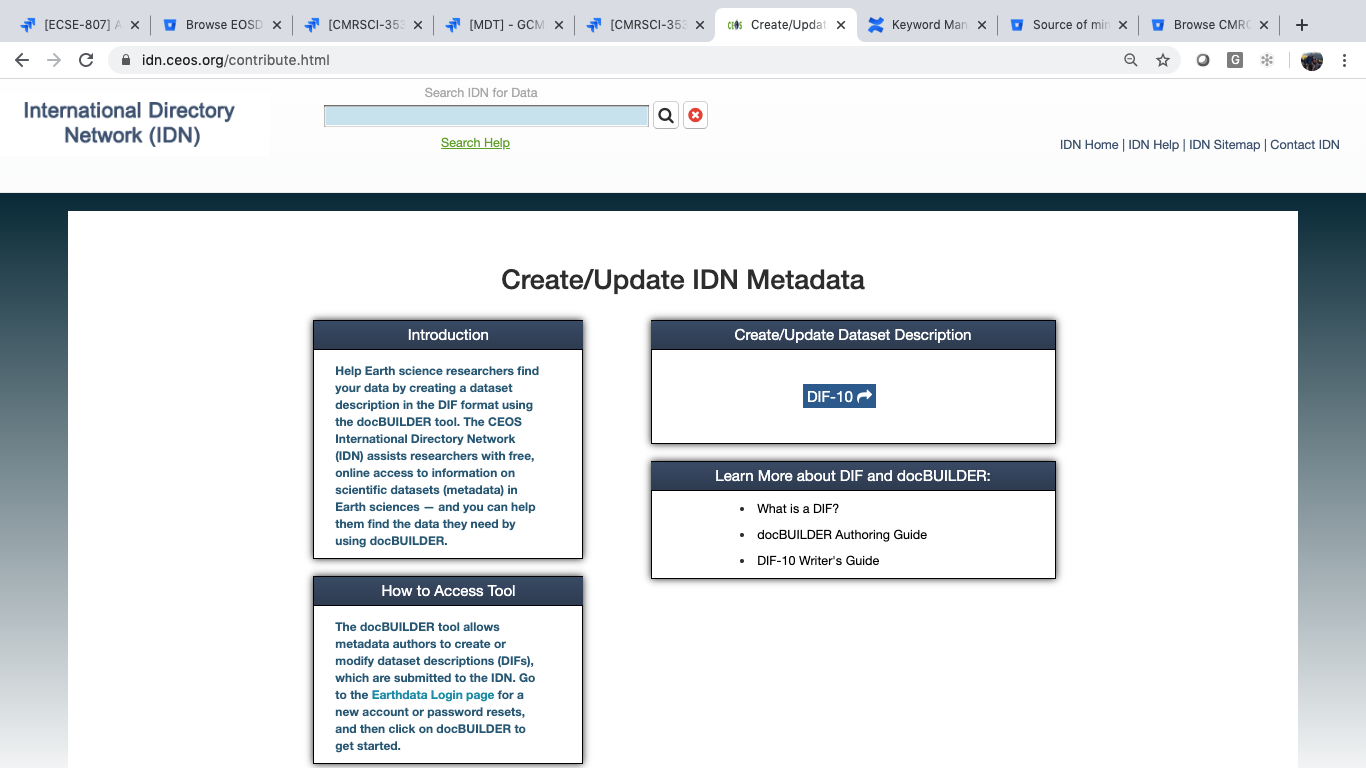 Click to access dMMT client
Help Earth science researchers find 
your data by creating a dataset 
description using the draft Metadata Management Tool (dMMT). The CEOS
International Directory Network 
(IDN) assists researchers with free,
online access to information on
scientific datasets (metadata) in
Earth sciences — and you can help
them find the data they need by
using the dMMT.
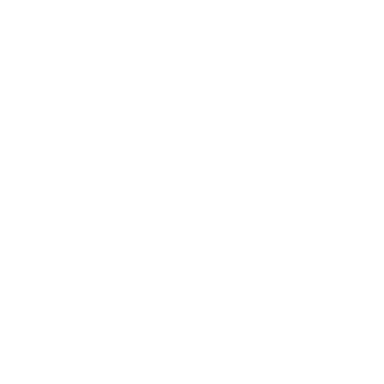 dMMT
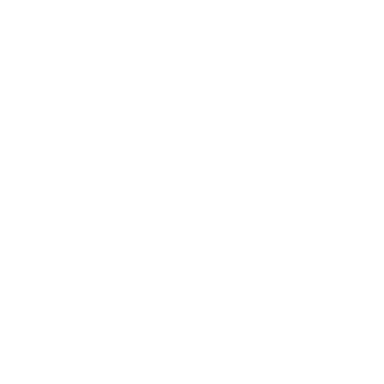 dMMT User’s Guide
Unified Metadata Model - Collection (UMM-C)
DIF and docBUILDER
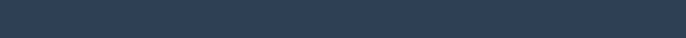 The dMMT allows metadata authors to create or modify dataset descriptions,
which are submitted to the
IDN. Go to the Earthdata Login page for a new account or password resets, and then click on dMMT to get started.
* Retirement scheduled for May 2020 *
docBUILDER
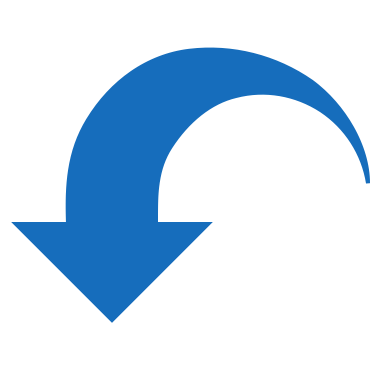 What is a DIF?
DIF-10 Writer’s Guide
23
Link to the dMMT Client
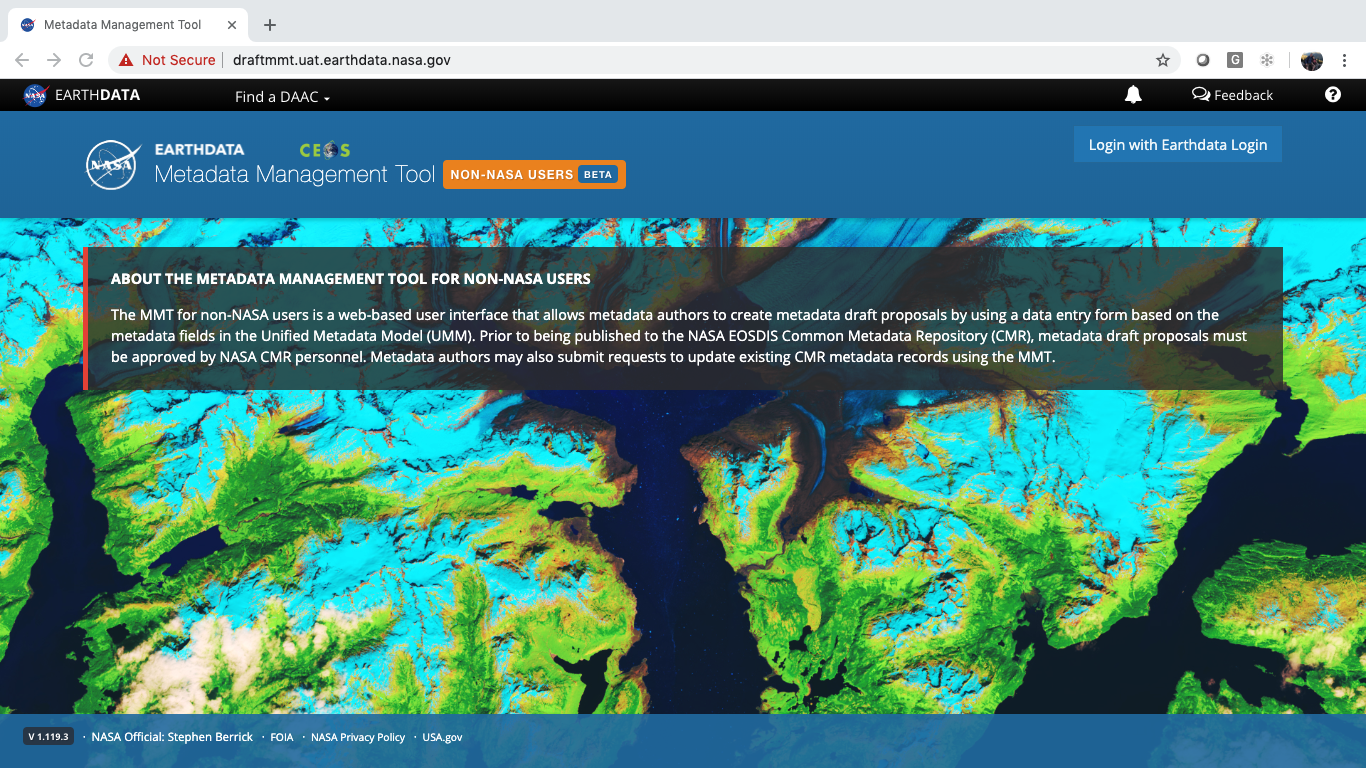 24
IV. Future of GCMD, 
DocBuilder and Search3 Subset Portals
25
Future of GCMD and docBUILDER
GCMD
Retirement Announcement was emailed out on February 18, 2020
Alert added to the GCMD site on February 18, 2020
GCMD web site will be redirected to the IDN site by April 2020
docBUILDER (Metadata Creation tool)
Retirement Announcement was emailed out on February 28, 2020
By May 2020, docBUILDER will be replaced with the draft Metadata Management Tool (dMMT)
docBUILDER and dMMT will have an overlap period before the retirement.
26
Future of Collection Subset Portals
GCMD Collection Subset Portals
Retirement Announcement was emailed out on February 28, 2020
Possible Subset Portals to be converted into EarthData Search client (EDSC) Portals and maintained by their organizations:
Antarctic Master Directory (AMD)
National Antarctic Data Centers Portals for AMD will be consolidated into the one portal.
Southern Ocean Observing System (SOOS)
All other GCMD Collection Subset Portals will be retired.
27
V. Keyword Management System (KMS) API Change
28
KMS API Change
KMS API URL change 
Announcements (March 6, 2020)
Posted on the GCMD and IDN pages
Send to CEOS IDN Interop email list
Alerts on GCMD Keyword Homepage and Forum
Announcements with the new URL will be sent out.
New URL: https://gcmd.earthdata.nasa.gov/kms
Update KMS API Documentation on the IDN Site
29
VI. GCMD keyword releases
30
NASA GCMD Keyword Release
NASA GCMD Keywords Version 9.0 Released (2019-11-12) 
Consists of two new keyword schemes: 
Measurement Name
preliminary set of (~100) keywords that represent an observable property, usually geophysical, geo-biophysical, physical, or chemical.
Granule Data Format
represent the format of the data that is distributed by the data center.
New Keyword Schemes URL: https://gcmdservices.gsfc.nasa.gov/static/kms/
31
NASA GCMD Keyword Release
NASA GCMD Keywords Version 9.1 Released (2020-01-09)
Consists of 5 new keyword schemes: 
Projection Name
Projection Authority
ChainedOperations
Operations
ProjectionDatumNames.
These new keyword schemes are in support of NASA's Unified Metadata Model for Services (UMM-S).
32
VII. UMM-S/-T Status
33
UMM-S/-T Status
UMM-S (Services)
Documents:
UMM-S Model: https://wiki.earthdata.nasa.gov/download/attachments/49448405/UMM-S_V1.2_20190812.doc?version=1&modificationDate=1565706321493&api=v2
UMM-S Schema (Latest version): : https://git.earthdata.nasa.gov/projects/EMFD/repos/unified-metadata-model/browse/service/v1.4
UMM-T (TOOLs)
Document:
UMM-T Schema (initial version): https://git.earthdata.nasa.gov/projects/EMFD/repos/unified-metadata-model/browse/tool/v1.0
Work on implementing the new UMM-S/-T schemas will commence in May
34
Questions
Please provide questions/comments to:

michael.p.morahan@nasa.gov (KBR)
valerie.dixon@nasa.gov (NASA)
christopher.s.lynnes@nasa.gov (NASA)
35
This work was supported by NASA/GSFC under Raytheon Co.
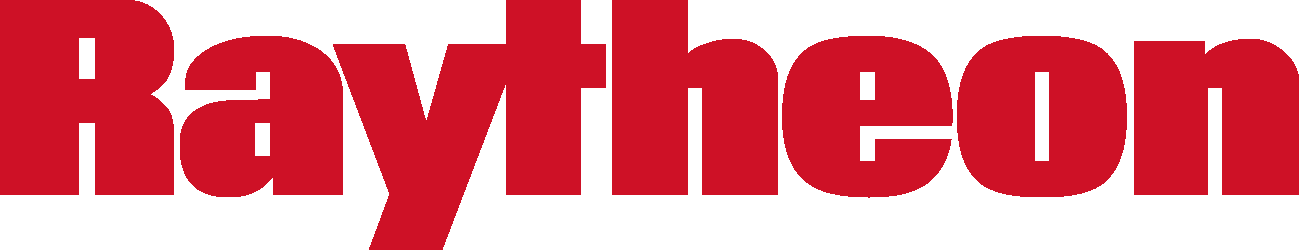 in partnership with
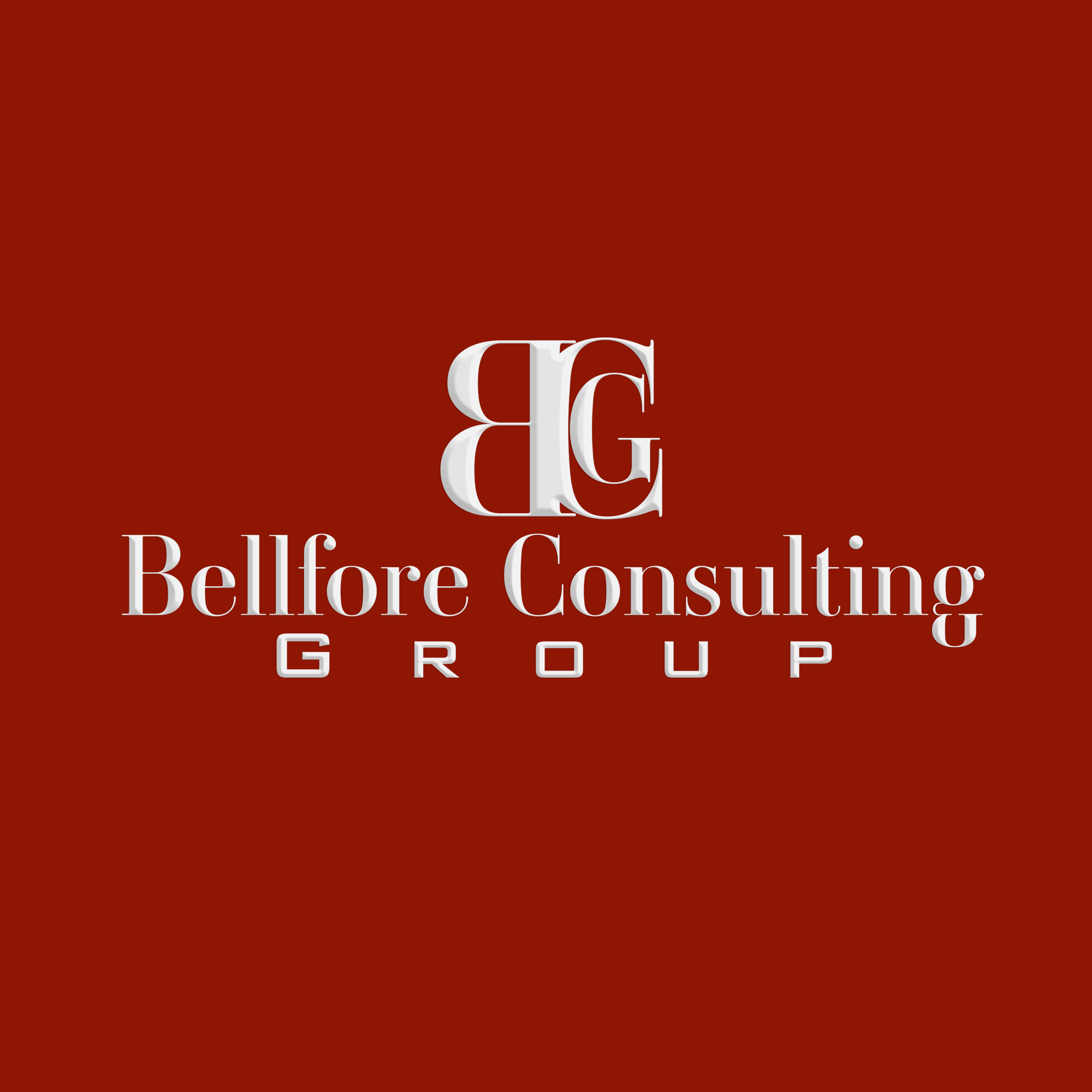 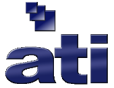 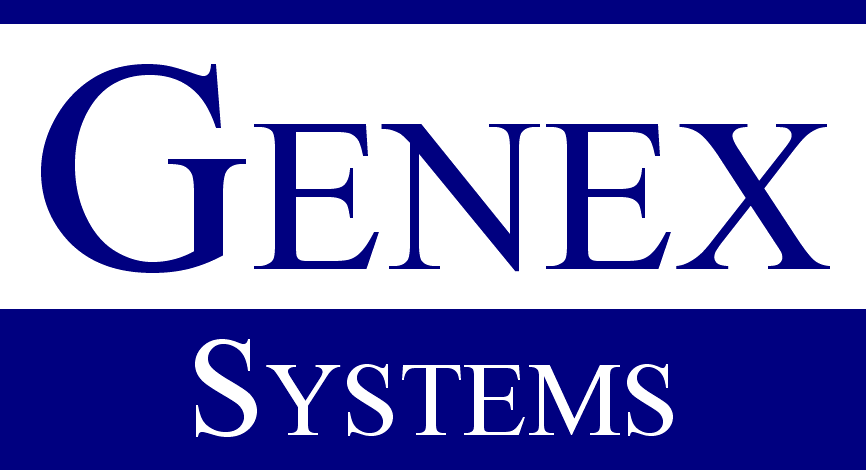 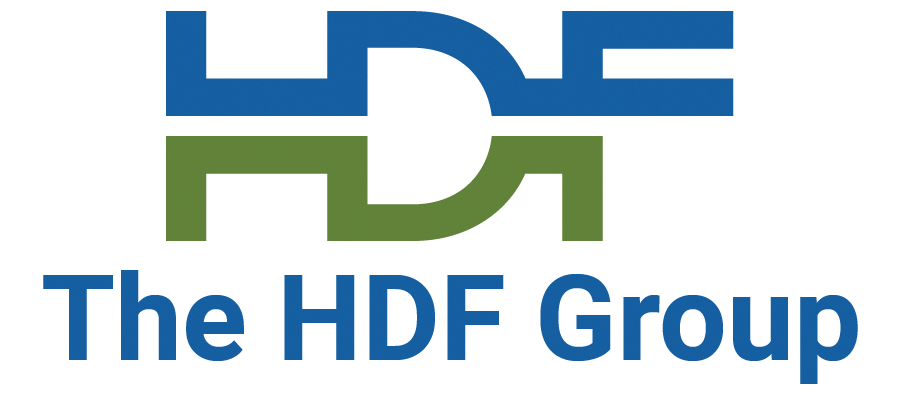 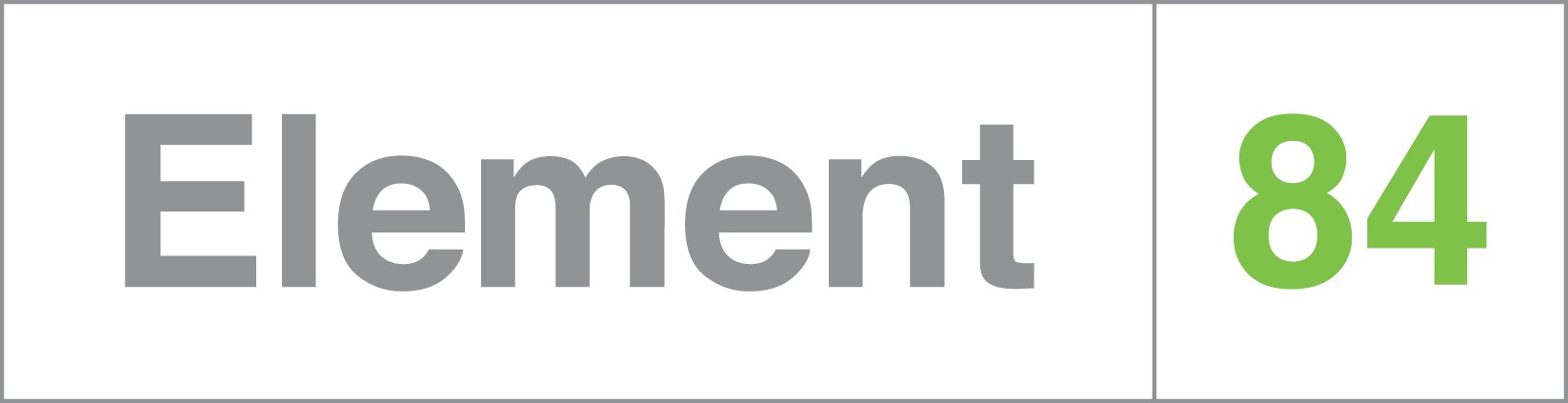 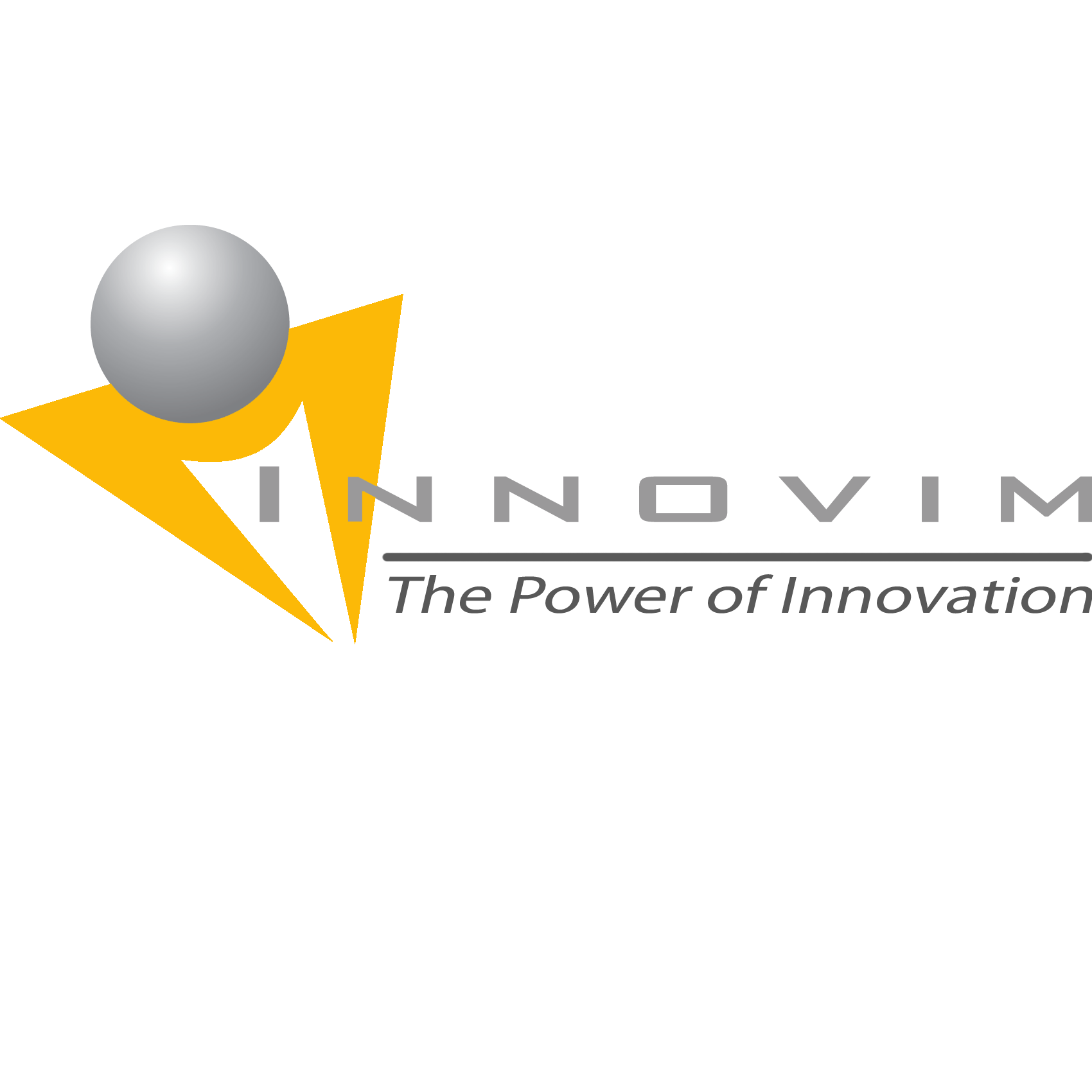 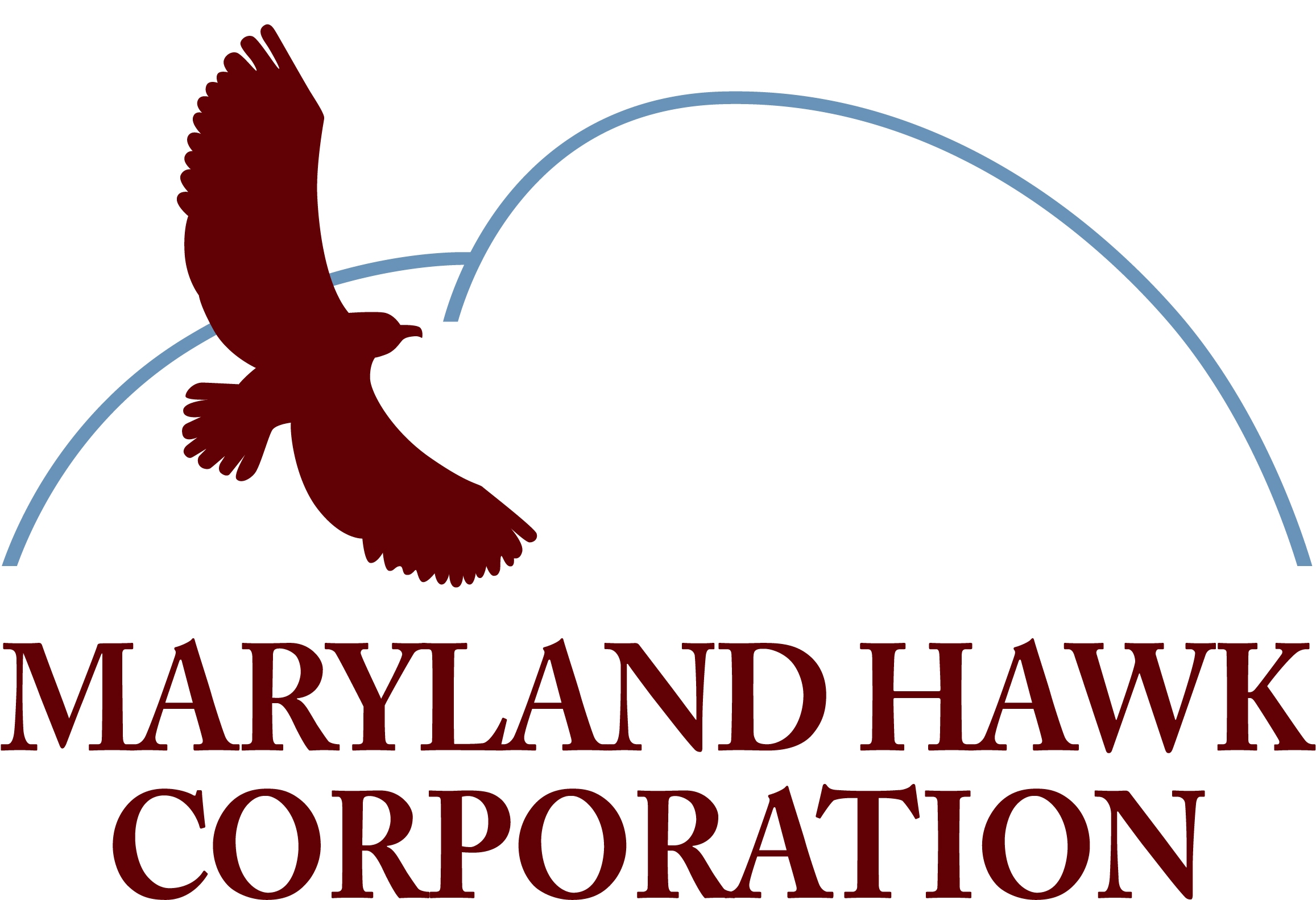 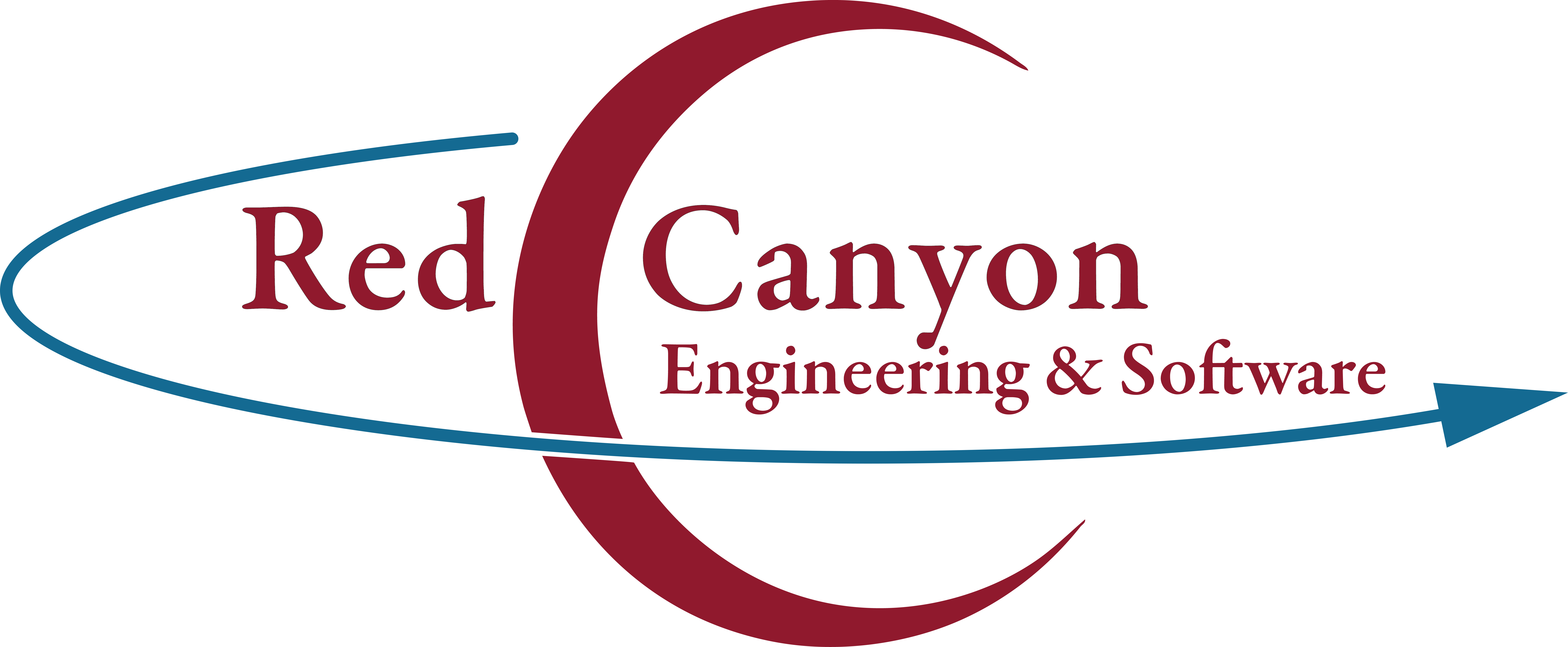 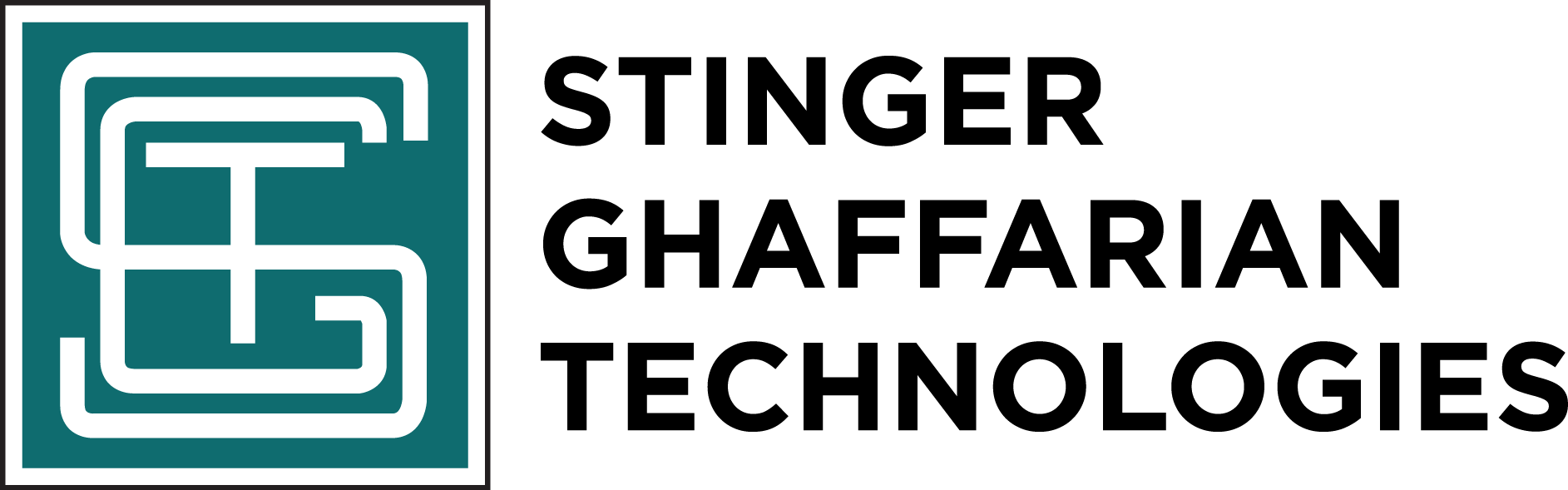 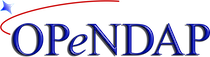 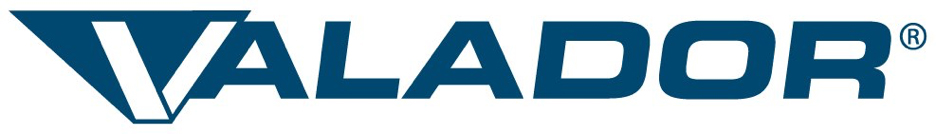 WS49-0420-MM
Background Information
37
Additional Information: draft Metadata Management Tool (dMMT) Update
38
dMMT Pathfinder Testing
dMMT Pathfinder Testing Kick-Off email sent out (March 5)
Scope:
In Scope: Evaluation of 1) the application's functionality, usability and workflow, and 2) the User Guide's comprehensiveness and completeness.
Out of Scope: Testing the application's performance, security or other system level requirements. These tests are being done by EED-2 team.
39
Supporting Documentation
Documents
Draft MMT (dMMT) Pathfinder Test Plan
https://wiki.earthdata.nasa.gov/display/MMT/Draft+MMT+%28dMMT%29+Pathfinder+Test+Plan
Draft Metadata Management Tool (dMMT) User's Guide
https://wiki.earthdata.nasa.gov/display/CMR/Draft+Metadata+Management+Tool+%28dMMT%29+User%27s+Guide
UMM-C model
https://wiki.earthdata.nasa.gov/display/CMR/CMR+Documents
40
Pathfinder Test Partners:
Test Partners:
Indian Space Research Organisation (ISRO)
European Space Agency (ESA)
Southern Ocean Observing System (SOOS)

Thank you for your support!
41
Pathfinder Test Results
ISRO testing
Discovered an approver email notification issue.
ISRO received the notification of updated collection record
Successfully, creation/submit/approval/publish/deletion of records to the IDN (CMR)
42
IDN Metrics: New, Updated, Deletes, and IDN Views.
43
Dataset Curation Metrics- (February 2019 – February 2020)
44
New IDN Search Portal Metrics
 (December 1, 2019 – March 26, 2020)
45